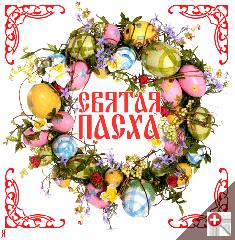 ПРЕЗЕНТАЦИЯ
ПРЕЗЕНТАЦИЯ «СВЯТАЯ ПАСХА»
2. МАСТЕР-КЛАСС ПО ИЗГОТОВЛЕНИЮ
				 ПАСХАЛЬНЫХ ЯИЦ
МАСТЕР КЛАСС ПО ИЗГОТОВЛЕНИЮ
							 АНГЕЛОЧКА
МАСТЕР-КЛАСС ПО ИЗГОТОВЛЕНИЮ
 							ЦЫПЛЕНКА
ПАСХА – ГЛАВНЫЙ, ЦЕНТРАЛЬНЫЙ ИЗ ВСЕХ ХРИСТИАНСКИХ  ПРАЗДНИКОВ
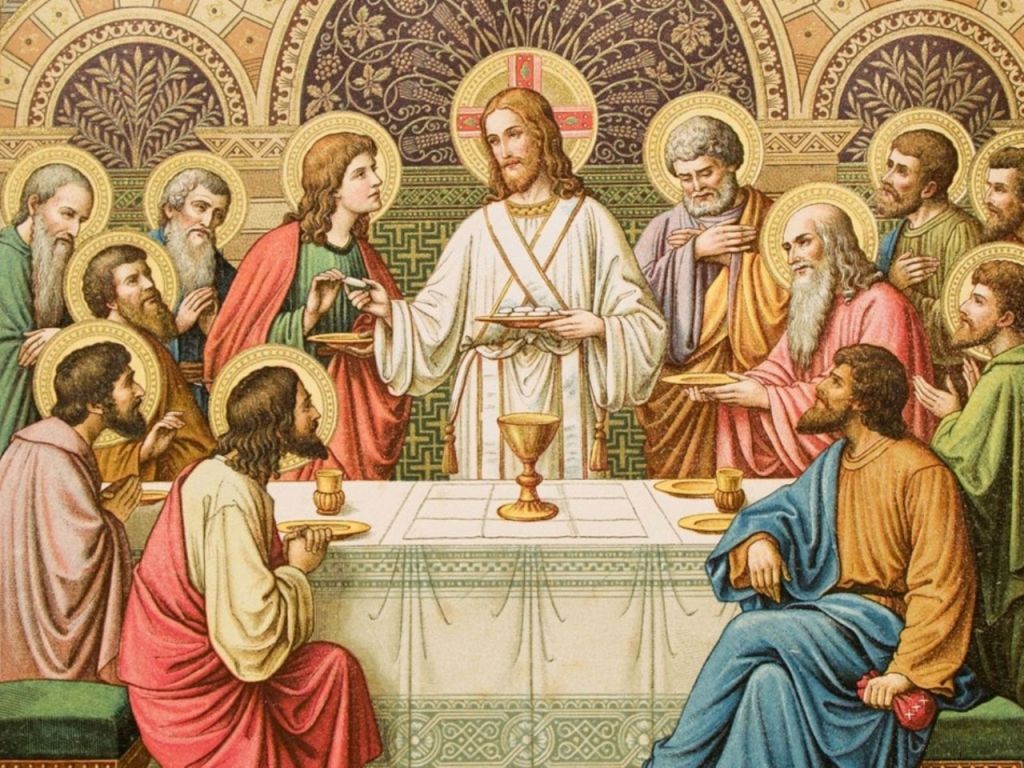 Святые отцы –
 учители Церкви - в течение веков расширили традицию празднования Пасхи.
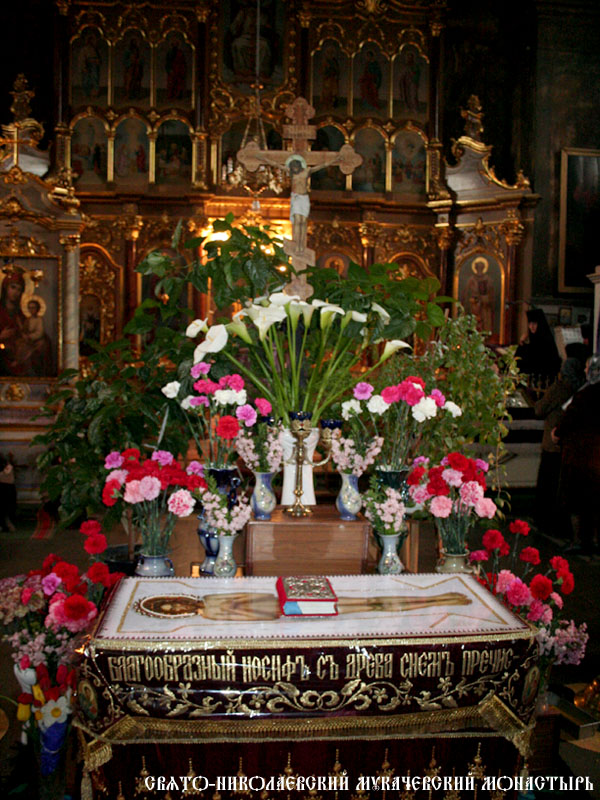 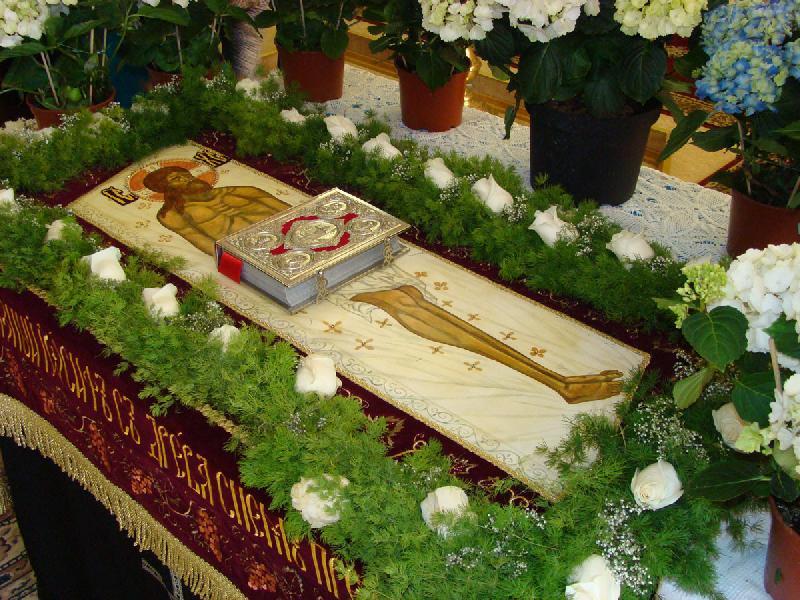 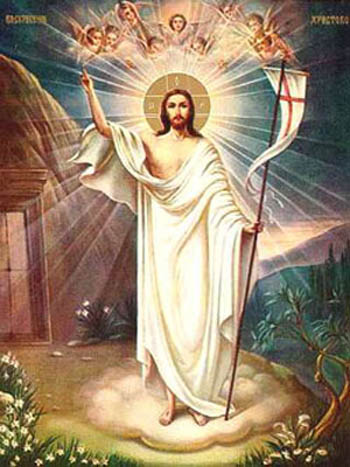 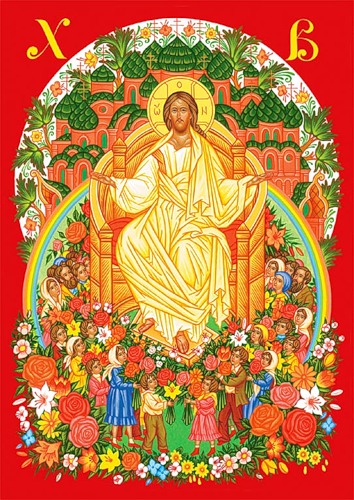 Перед пасхой
 идет семинедельный строгий пост
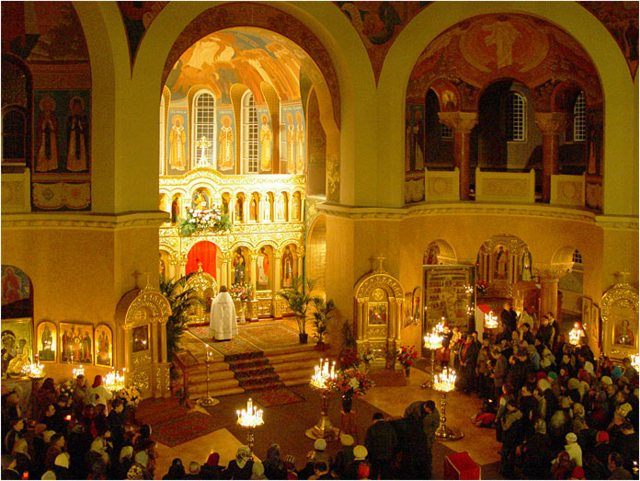 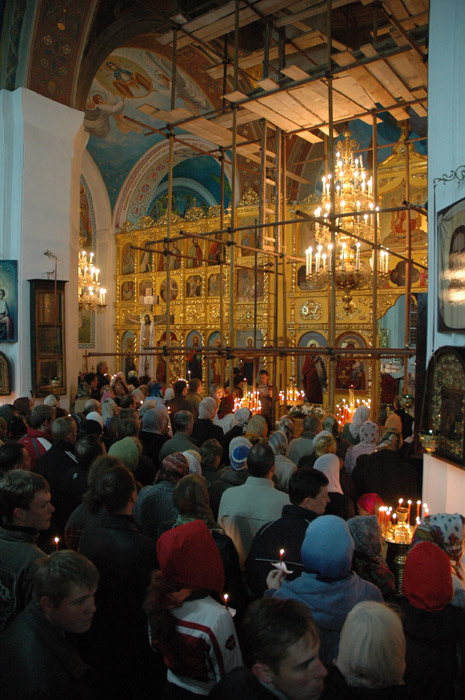 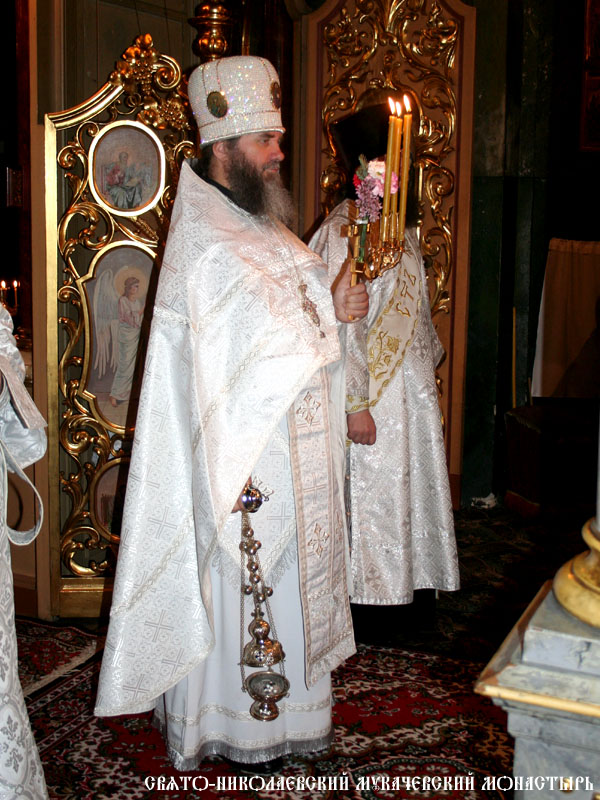 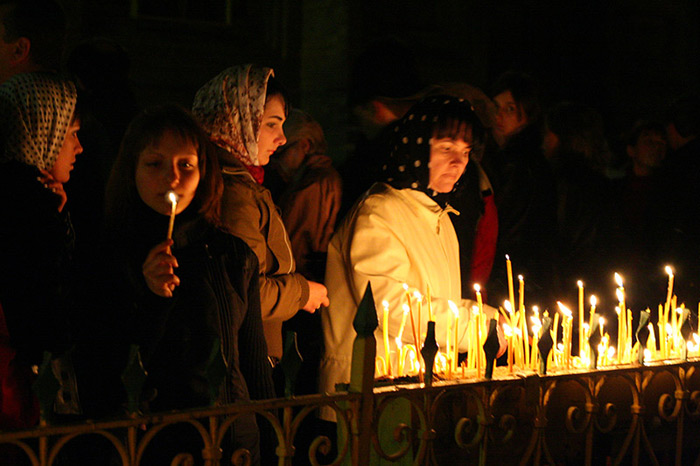 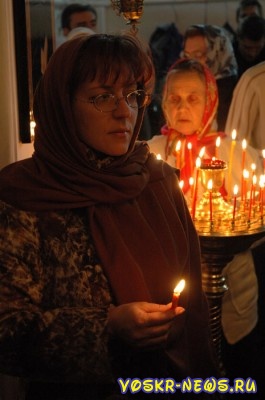 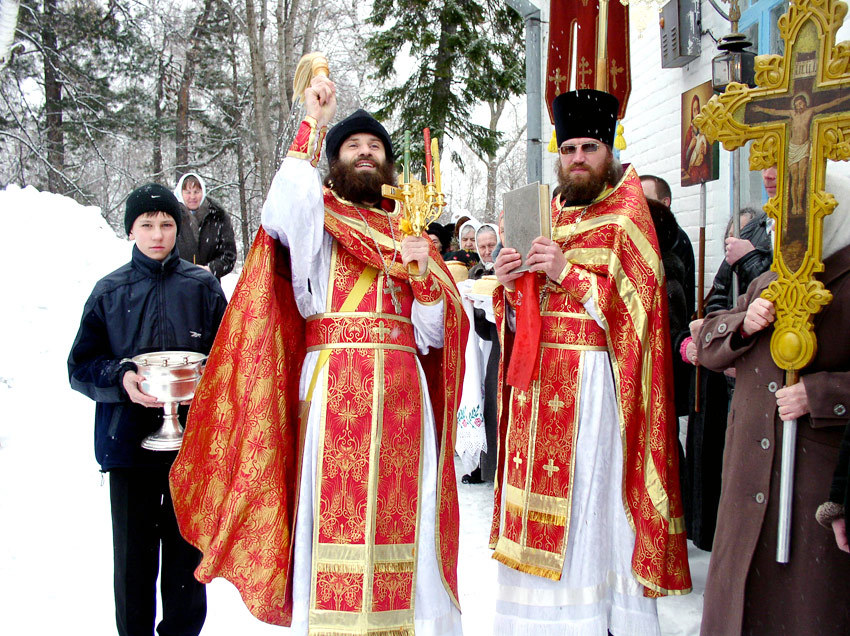 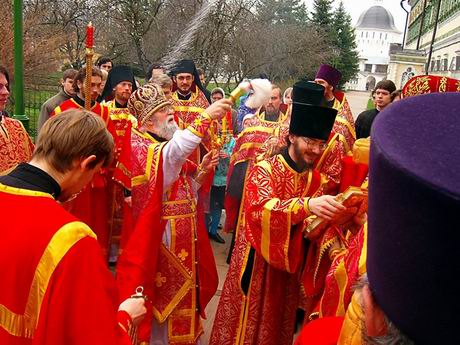 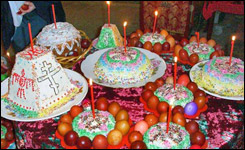 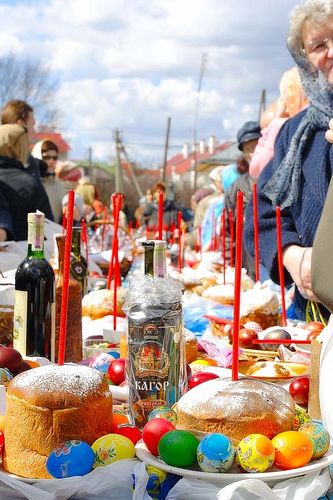 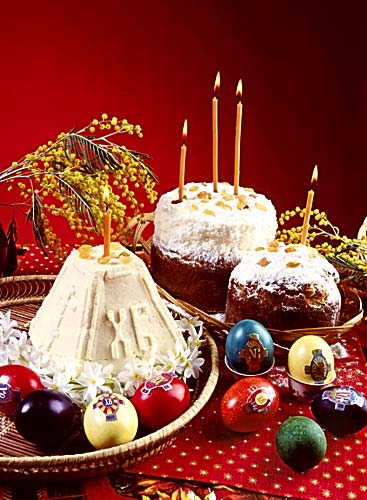 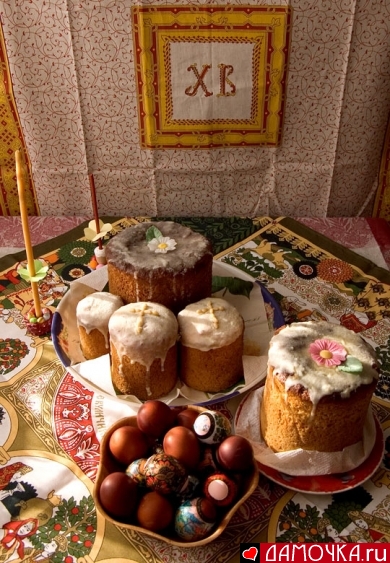 «Пасха» - переход от смерти к жизни, от Земли к Небу.
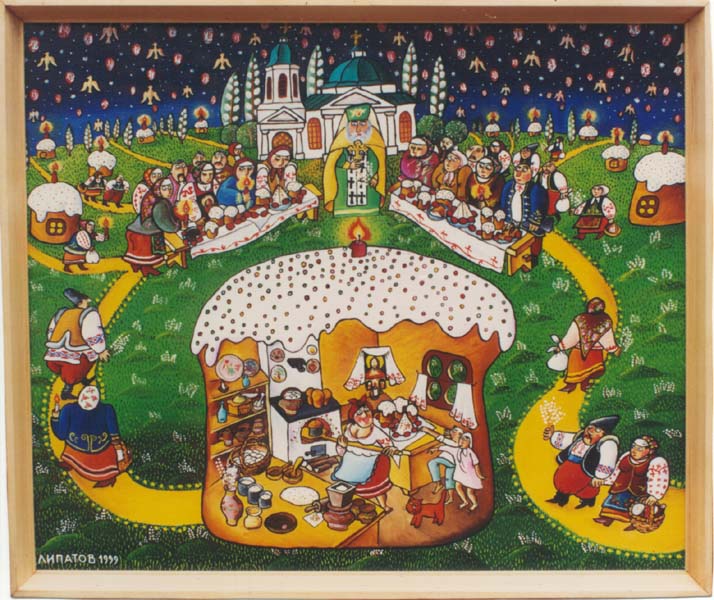 Митрополит Всея Руси Алексей II
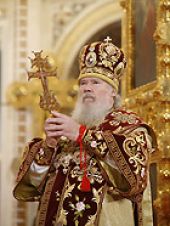 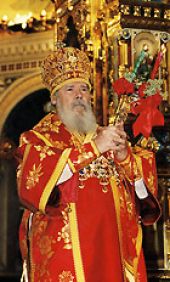 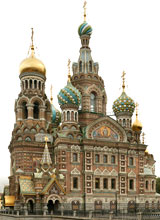 СПАС – НА - КРОВИ
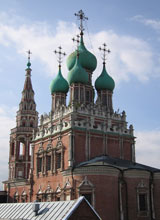 Храм в Кадашах
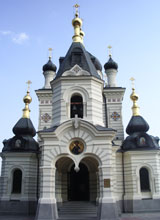 Храм в Форосе
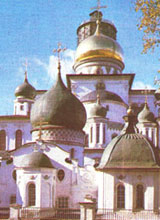 Храм в Новом Иерусалиме
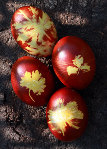 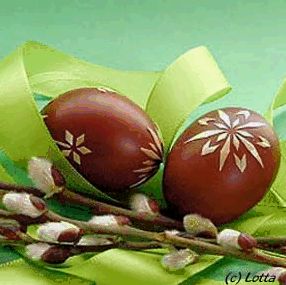 Виды подарочных яиц
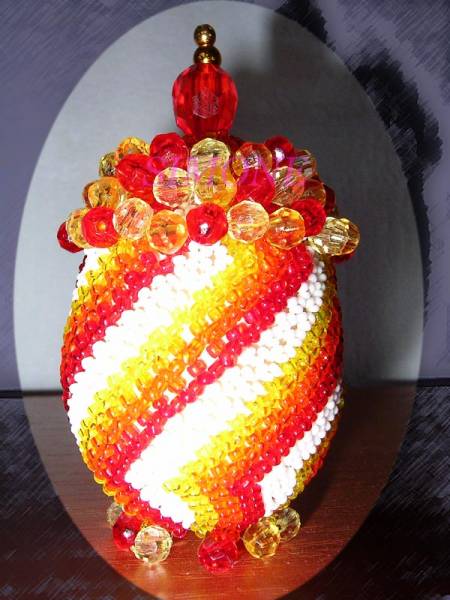 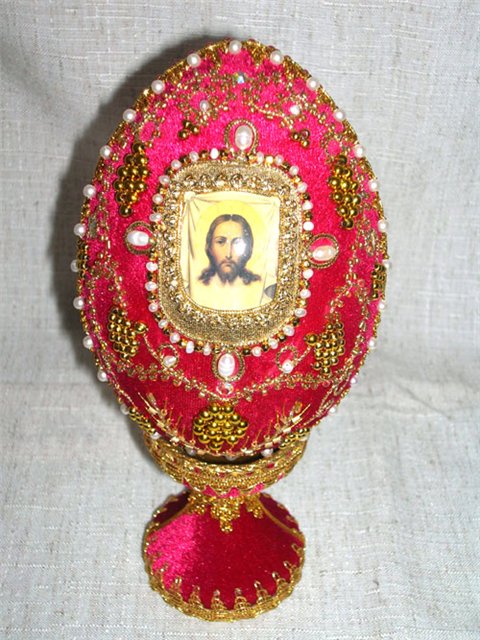 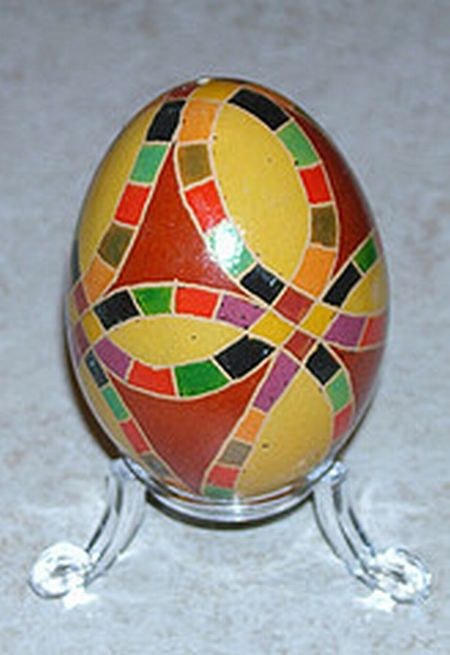 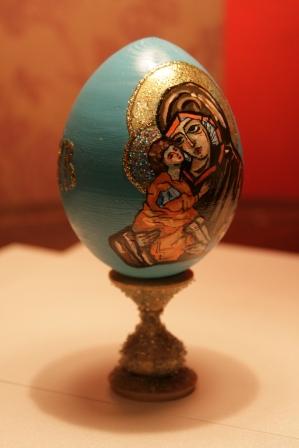 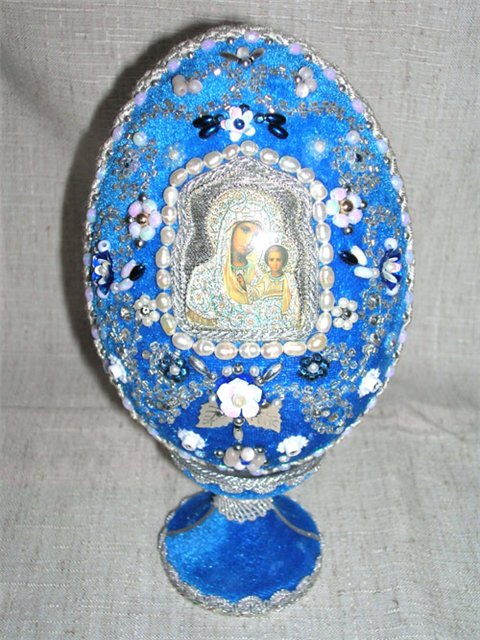 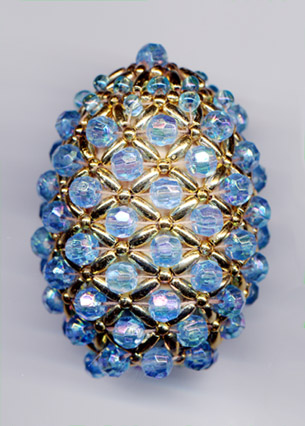 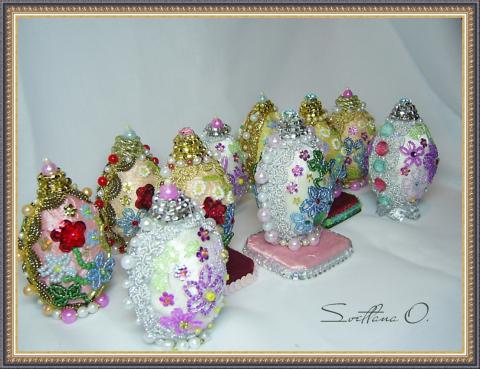 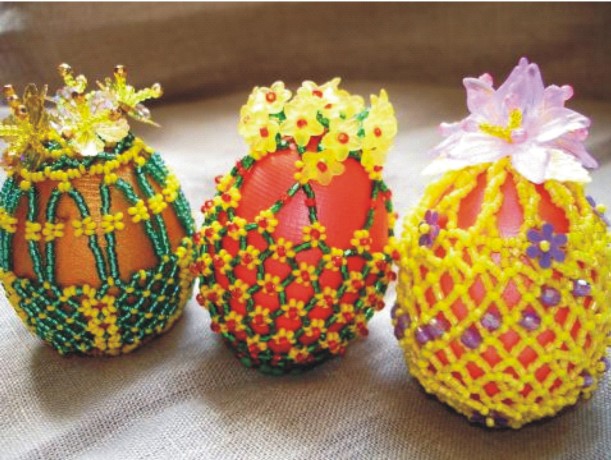 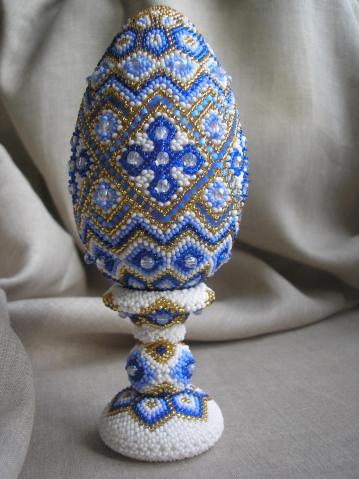 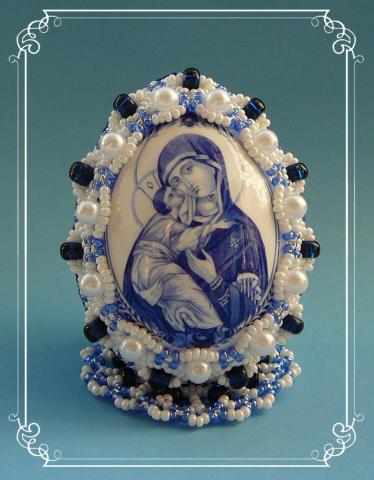 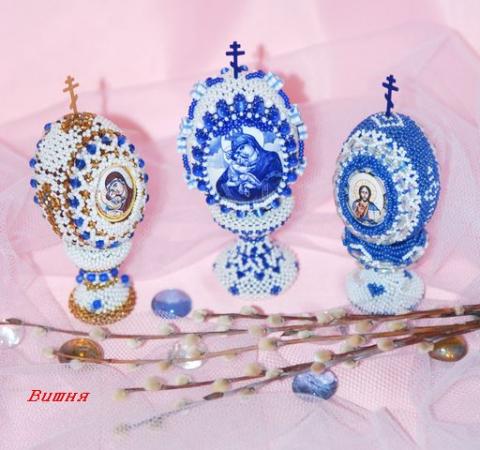 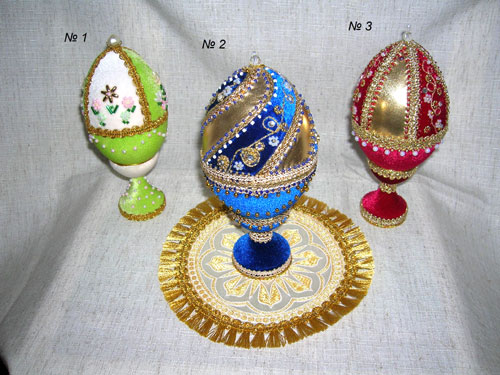 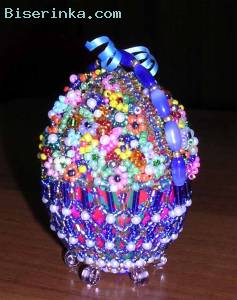 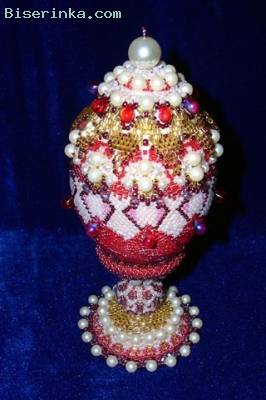 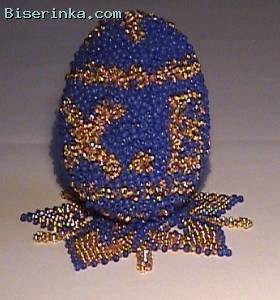 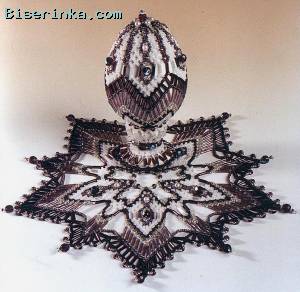 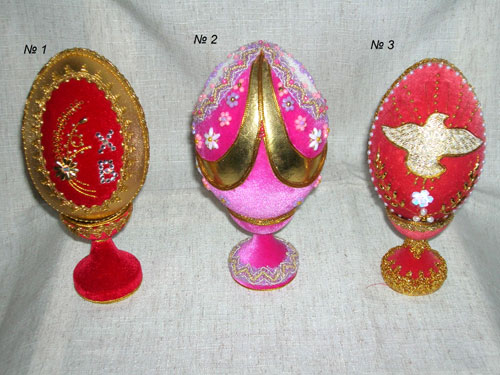 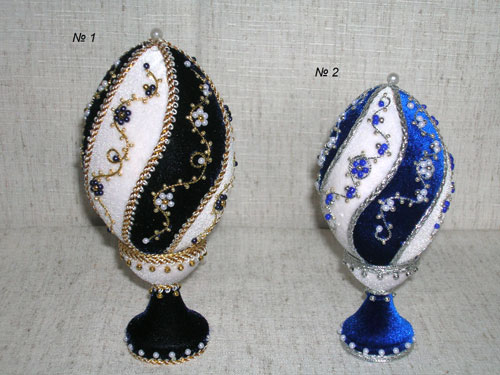 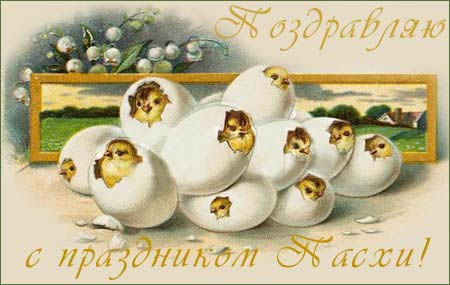 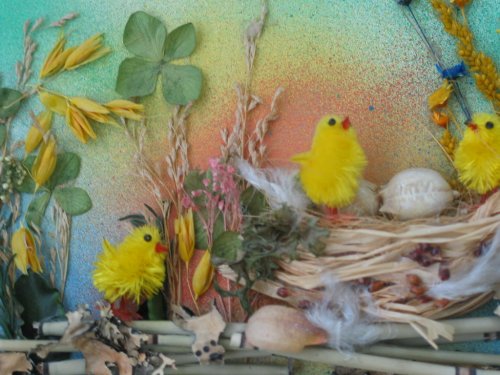 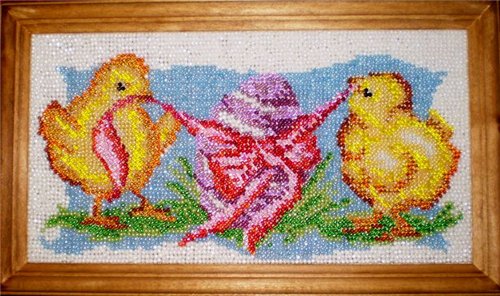 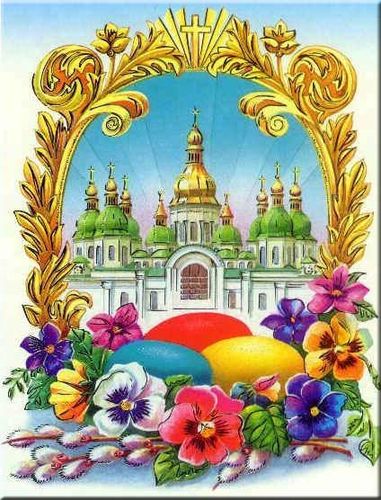